Impact for Access conference5th September
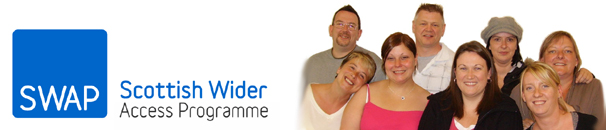 SFC impact for access fund
SFC legislative responsibility for w.p.  triennial review

“Guidance is important” – what do you mean
 
the student life cycle and a quality framework – Colleges and Universities
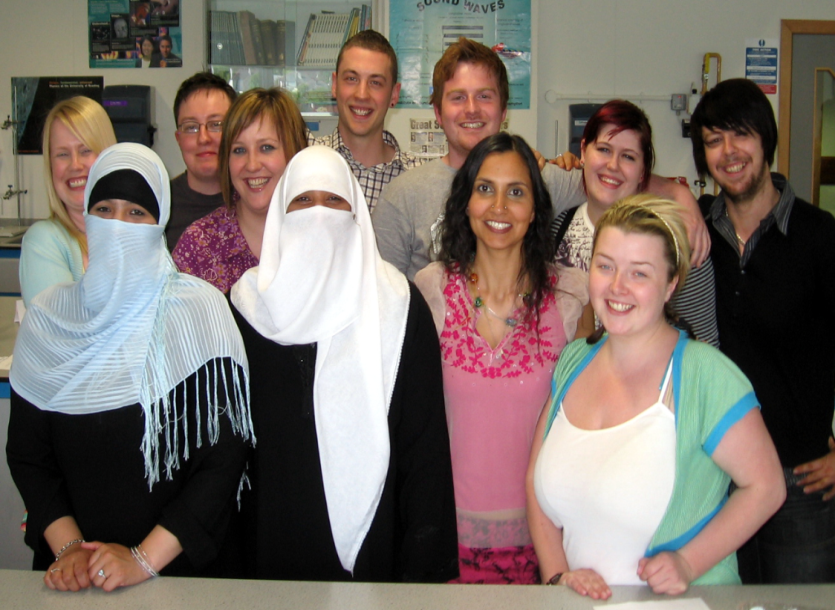 our challenges
commission on widening access – “step up”.

7.2% figure (NUS report 2012)

Education Scotland reports – supporting learners to succeed and maximising learner success
methodology
1. Define guidance through quality benchmark indicators – 10 top level and 95 subsidiary points. Existing benchmarks, Education Scotland reviews and Outcome agreements

2. Interviewed student services, w.p. teams

3. Challenged initial analysis with a focus group – highlighting specific issues, student learning cycle and additional aspects e.g. influencers

4. Developing key recommendations. Usability for practitioners.
key recommendations – student life cycle
Four stages which can be matched to both Education Scotland and QAA quality frameworks. Additional indicators can be used to assess areas of enhancement. A resource of excellent and innovative practice.

Getting In
e.g. Potential to succeed activities / Forever button
Settling In
E.g. induction activities phased over several weeks / experienced Adviser of Studies
Getting On
e.g. relationship between academic and support staff is key / recognition of volunteering opportunities
Moving On
e.g. pre-exit guidance as a result of events through the 3 previous stages / clarity of progression routes
additional recommendations
additional four  key crosscutting aspects.
Complexity and developing professionalism
Identifying and nurturing student potential
Using data effectively
Highlighting getting on – moving from sticking plaster to attainment
and whilst we are here
Consider influencers / Colleges and Universities are great “places” to work with other organisations

Engagement with students and student associations

Moving from project based towards a blueprint for access
some thoughts for today
Highlighted role of guidance and practitioners: how do you want to influence wp 
Looking at 4 main recommendations - know when we are doing well and reporting how we can improve
In what practical ways can we work together to develop the crosscutting aspects
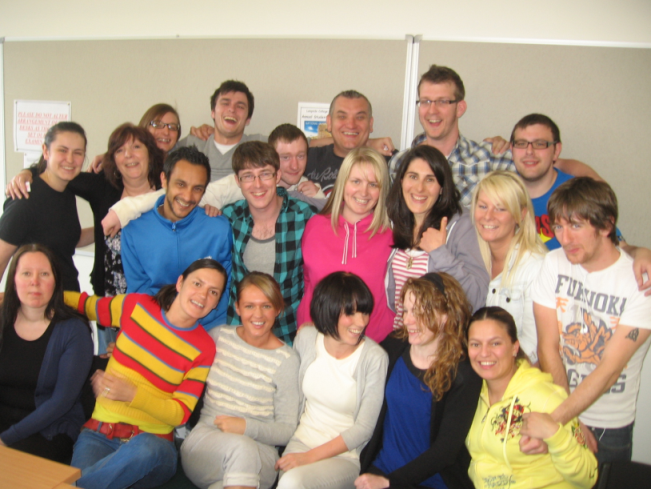 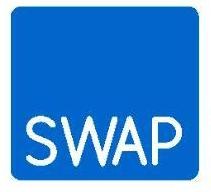 Contact us
Lesley Dunbar and Kenny Anderson
Scottish Wider Access Programme

Web: 	http://www.scottishwideraccess.org

Edinburgh office 0131 650 6861
Glasgow office 0141 564 7206
swapwest@scottishwideraccess.org